Statistics for Particle Physics
Lecture 2
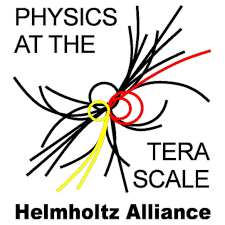 Introduction to the Terascale
https://indico.desy.de/event/46666/
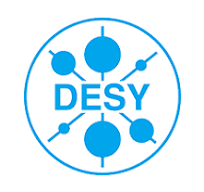 DESY, Hamburg 
19 March 2025
Glen Cowan
Physics Department
Royal Holloway, University of London
g.cowan@rhul.ac.uk
www.pp.rhul.ac.uk/~cowan
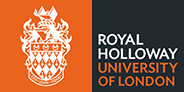 G. Cowan / RHUL Physics
Introduction to the Terascale / Statistics Lecture 2
1
Outline
Wednesday 9:00 		Quick review of probability
							Hypothesis testing

→ 	Wednesday 9:45		p-values
							Confidence intervals / limits
More resources in the University of London course:
		https://www.pp.rhul.ac.uk/~cowan/stat_course.html
G. Cowan / RHUL Physics
Introduction to the Terascale / Statistics Lecture 2
2
Testing significance / goodness-of-fit
Suppose hypothesis H predicts pdf f (x|H) for a set of
observations x = (x1,...xn).
xj
xobs
ω> = { x : x “more
compatible” with H }
We observe a single point in this space: xobs.
How can we quantify the level of compatibility between the data and the predictions of H?
ω≤ = { x : x “less 
or eq. compatible” 
with H }
Decide what part of 
the data space represents equal or less compatibility  with H than does the point xobs.  (Not unique!)
xi
G. Cowan / RHUL Physics
Introduction to the Terascale / Statistics Lecture 2
3
p-values
Express level of compatibility between data and hypothesis (sometimes ‘goodness-of-fit’) by giving the p-value for H:
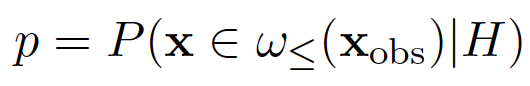 = 	probability, under assumption of H, to observe data 	with equal or lesser compatibility with H relative to the 	data we got. 
= 	probability, under assumption of H, to observe data as      	discrepant with H as the data we got or more so.
Basic idea:  if there is only a very small probability to find data
with even worse (or equal) compatibility, then H is “disfavoured by the data”.
If the p-value is below a user-defined threshold α (e.g. 0.05) then H is rejected (equivalent to hypothesis test of size α as seen earlier).
G. Cowan / RHUL Physics
Introduction to the Terascale / Statistics Lecture 2
4
p-value of H is not P(H)
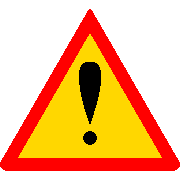 The p-value of H is not the probability that H is true!
In frequentist statistics we don’t talk about P(H) (unless H 
represents a repeatable observation). 
If we do define P(H), e.g., in Bayesian statistics as a degree of belief,  then we need to use Bayes’ theorem to obtain
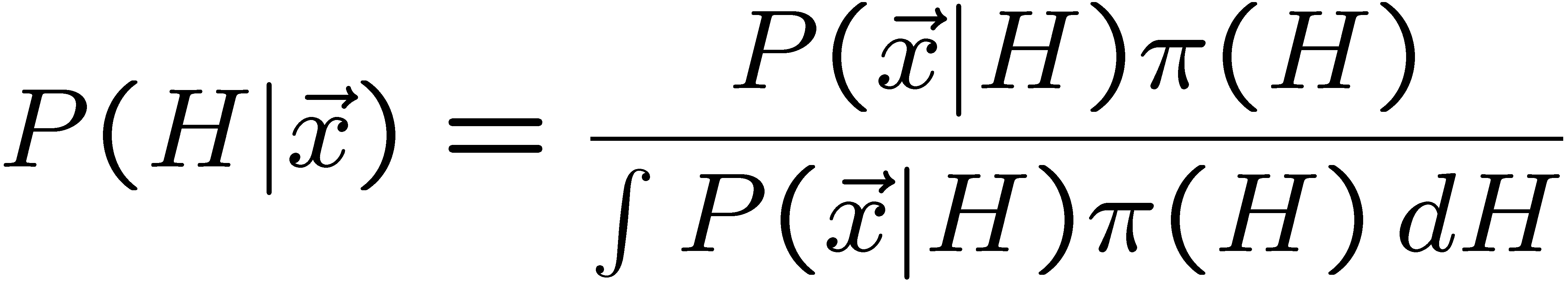 where π(H) is the prior probability for H.
For now stick with the frequentist approach; 
result is p-value, regrettably easy to misinterpret as P(H).
G. Cowan / RHUL Physics
Introduction to the Terascale / Statistics Lecture 2
5
The Poisson counting experiment
Suppose we do a counting experiment and observe n events.
	Events could be from signal process or from background – 
	we only count the total number.
Poisson model:
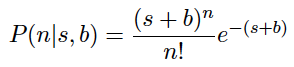 s = mean (i.e., expected) # of signal events
b = mean # of background events
Goal is to make inference about s, e.g.,
     test s = 0 (rejecting H0 ≈ “discovery of signal process”)
     test all non-zero s  (values not rejected =  confidence interval)
In both cases need to ask what is relevant alternative hypothesis.
G. Cowan / RHUL Physics
Introduction to the Terascale / Statistics Lecture 2
6
Poisson counting experiment: discovery p-value
Suppose b = 0.5 (known), and we observe nobs = 5.  
Should we claim evidence for a new discovery?  
    Give p-value for hypothesis s = 0, suppose relevant alt. is s > 0.
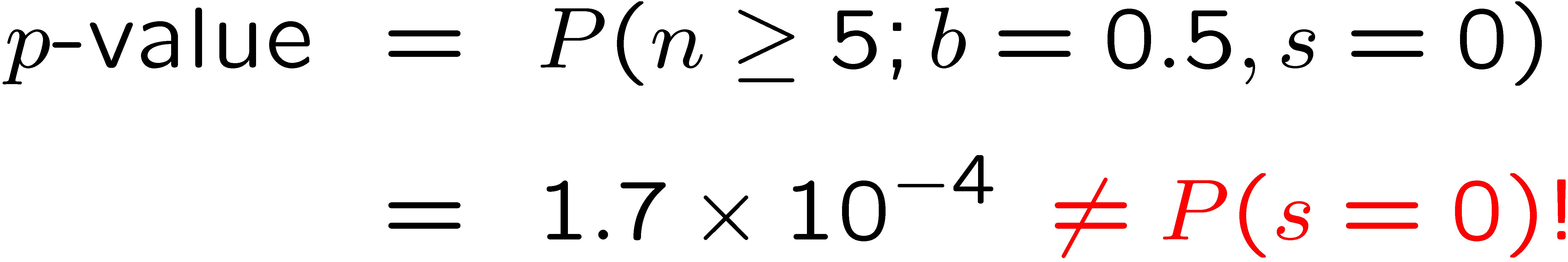 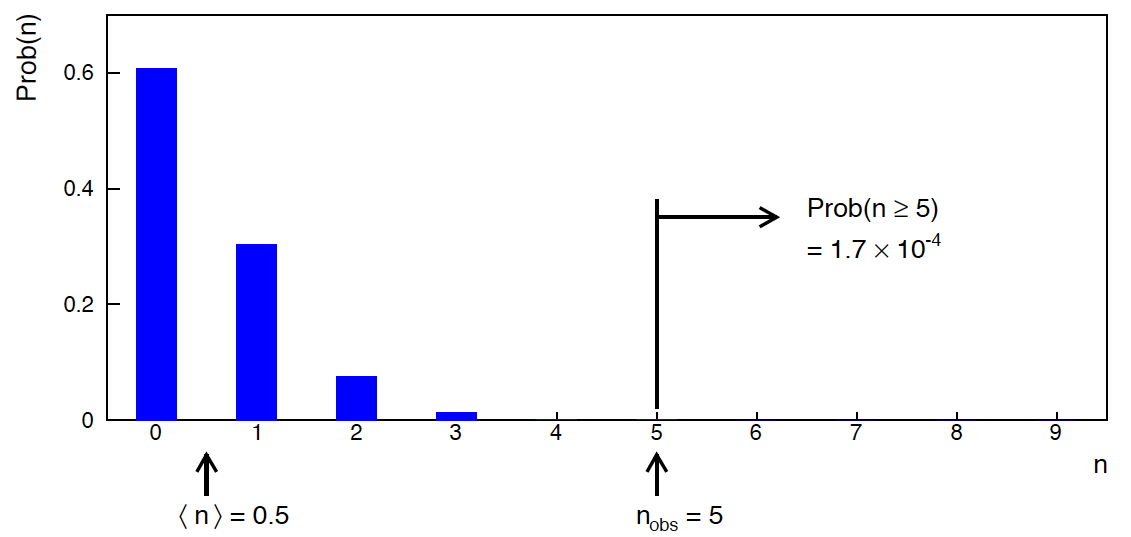 G. Cowan / RHUL Physics
Introduction to the Terascale / Statistics Lecture 2
7
Significance from p-value
Often define significance Z as the number of standard deviations
that a Gaussian variable would fluctuate in one direction
to give the same p-value.
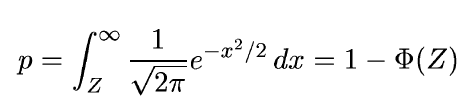 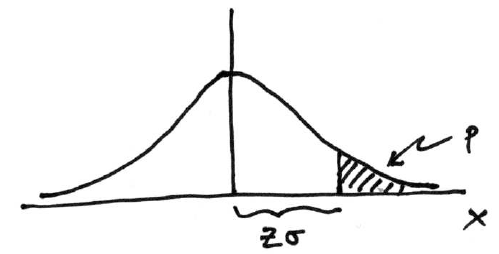 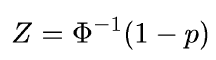 in ROOT:
p = 1 - TMath::Freq(Z)
Z = TMath::NormQuantile(1-p)
in python (scipy.stats):
p = 1 - norm.cdf(Z) = norm.sf(Z)
Z = norm.ppf(1-p)
Result Z is a “number of sigmas”.  Note this does not mean that 
the original data was Gaussian distributed.
G. Cowan / RHUL Physics
Introduction to the Terascale / Statistics Lecture 2
8
Poisson counting experiment: discovery significance
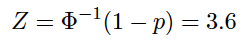 Equivalent significance for p = 1.7 × 10-4:
Often claim discovery if Z > 5 (p < 2.9 × 10-7, i.e., a “5-sigma effect”)
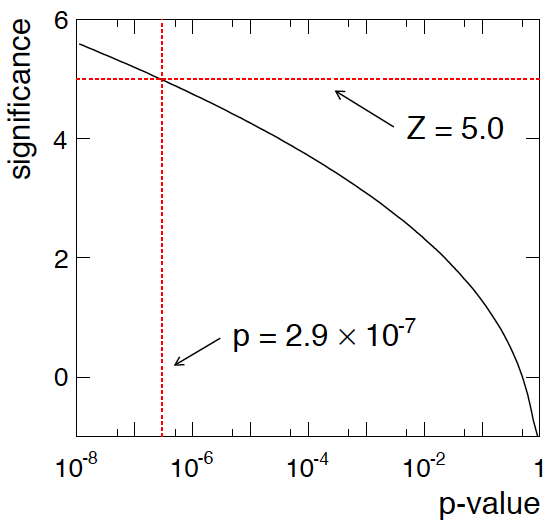 In fact this tradition should be revisited:  p-value intended to quantify probability of a signal-like fluctuation assuming background only; not intended to cover, e.g., hidden systematics, plausibility signal model, compatibility of data with signal, “look-elsewhere effect” 
(~multiple testing), etc.
G. Cowan / RHUL Physics
Introduction to the Terascale / Statistics Lecture 2
9
Confidence intervals by inverting a test
In addition to a ‘point estimate’ of a parameter we should report 
an interval reflecting its statistical uncertainty.  
Confidence intervals for a parameter θ can be found by 
defining a test of the hypothesized value θ (do this for all θ): 
	Specify values of the data that are ‘disfavoured’ by θ 
	(critical region) such that P(data in critical region|θ) ≤ α 
	for a prespecified α, e.g., 0.05 or 0.1.
	If data observed in the critical region, reject the value θ.
Now invert the test to define a confidence interval as:
	set of θ values that are not rejected in a test of size α  
	(confidence level CL is 1- α).
G. Cowan / RHUL Physics
Introduction to the Terascale / Statistics Lecture 2
10
Relation between confidence interval and p-value
Equivalently we can consider a significance test for each
hypothesized value of θ, resulting in a p-value, pθ.  

	If pθ ≤ α, then we reject θ. 

The confidence interval at CL = 1 – α consists of those values of 
θ  that are not rejected.
E.g. an upper limit on θ is the greatest value for which pθ > α. 
	In practice find by setting pθ = α and solve for θ.
For a multidimensional parameter space θ = (θ1,... θM) use same idea – result is a confidence “region” with boundary determined by pθ = α.
G. Cowan / RHUL Physics
Introduction to the Terascale / Statistics Lecture 2
11
Coverage probability of confidence interval
If the true value of θ is rejected, then it’s not in the confidence interval.  The probability for this is by construction (equality for continuous data):
		P(reject θ|θ) ≤ α = type-I error rate
Therefore, the probability for the interval to contain or “cover” θ is
		P(conf. interval “covers” θ|θ) ≥ 1 – α
This assumes that the set of θ values considered includes the true value, i.e., it assumes the composite hypothesis P(x|H,θ).
G. Cowan / RHUL Physics
Introduction to the Terascale / Statistics Lecture 2
12
Frequentist upper limit on Poisson parameter
Consider again the case of observing n ~ Poisson(s + b).
Suppose b = 4.5, nobs = 5.  Find upper limit on s at 95% CL.
Relevant alternative is s = 0 (critical region at low n)
p-value of hypothesized s is P(n ≤ nobs; s, b)
Upper limit sup at CL = 1 – α found from
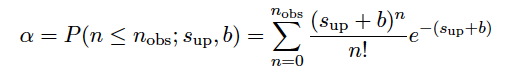 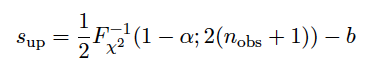 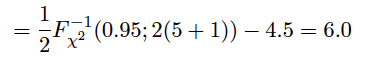 G. Cowan / RHUL Physics
Introduction to the Terascale / Statistics Lecture 2
13
n ~ Poisson(s+b):  frequentist upper limit on s
For low fluctuation of n, formula can give negative result for sup; i.e. confidence interval is empty;  all values of s ≥ 0 have ps ≤ α.
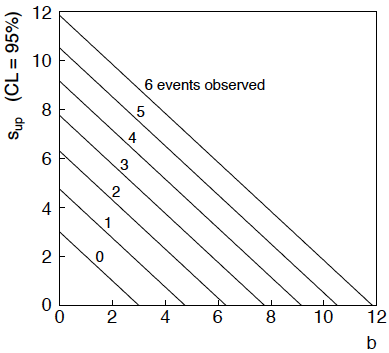 G. Cowan / RHUL Physics
Introduction to the Terascale / Statistics Lecture 2
14
Limits near a boundary of the parameter space
Suppose e.g. b = 2.5 and we observe n = 0.  
If we choose CL = 0.9, we find from the formula for sup
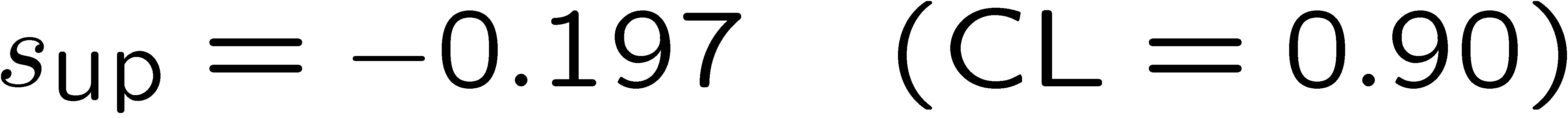 Physicist:  
	We already knew s ≥ 0 before we started; can’t use negative 
	upper limit to report result of expensive experiment!
Statistician:
	The interval is designed to cover the true value only 90%
	of the time — this was clearly not one of those times.
Not uncommon dilemma when testing parameter values for which
one has very little experimental sensitivity, e.g., very small s.
G. Cowan / RHUL Physics
Introduction to the Terascale / Statistics Lecture 2
15
Expected limit for s = 0
Physicist:  I should have used CL = 0.95 — then sup = 0.496
Even better:  for CL = 0.917923 we get sup = 10-4 !
Reality check:  with b = 2.5, typical Poisson fluctuation in n is
at least √2.5 = 1.6.  How can the limit be so low?
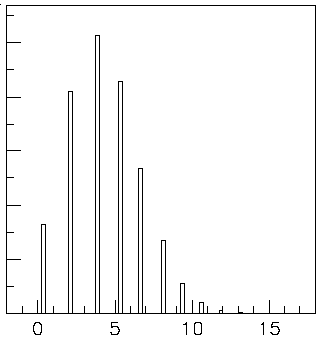 Look at the mean limit for the 
no-signal hypothesis (s = 0)
(sensitivity).
Distribution of 95% CL limits
with b = 2.5, s = 0.
Mean upper limit = 4.44
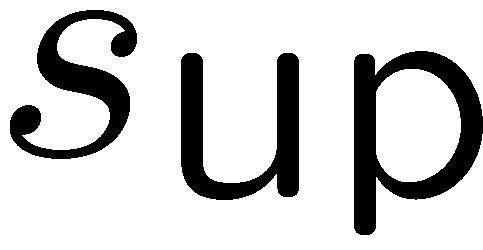 G. Cowan / RHUL Physics
Introduction to the Terascale / Statistics Lecture 2
16
Approximate confidence intervals/regions from the likelihood function
Suppose we test parameter value(s) θ = (θ1, ..., θn)  using the ratio
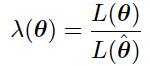 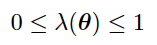 Lower λ(θ) means worse agreement between data and hypothesized θ.  Equivalently, usually define
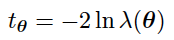 so higher tθ means worse agreement between θ and the data.
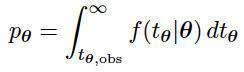 p-value of θ therefore
need pdf
G. Cowan / RHUL Physics
Introduction to the Terascale / Statistics Lecture 2
17
Confidence region from Wilks’ theorem
Wilks’ theorem says (in large-sample limit and provided 
certain conditions hold...)
chi-square dist. with # d.o.f. = 
# of components in θ = (θ1, ..., θn).
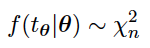 Assuming this holds, the p-value is
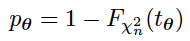 ← set equal to α
To find boundary of confidence region set pθ = α and solve for tθ:
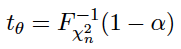 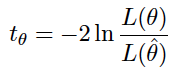 Recall also
G. Cowan / RHUL Physics
Introduction to the Terascale / Statistics Lecture 2
18
Confidence region from Wilks’ theorem (cont.)
i.e., boundary of confidence region in θ space is where
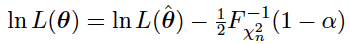 For example, for 1 – α = 68.3% and n = 1 parameter,
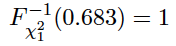 and so the 68.3% confidence level interval is determined by
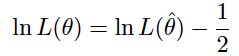 Same as recipe for finding the estimator’s standard deviation, i.e.,
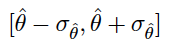 is a 68.3% CL confidence interval.
G. Cowan / RHUL Physics
Introduction to the Terascale / Statistics Lecture 2
19
Example of interval from ln L(θ)
For n=1 parameter, CL = 0.683, Qα = 1.
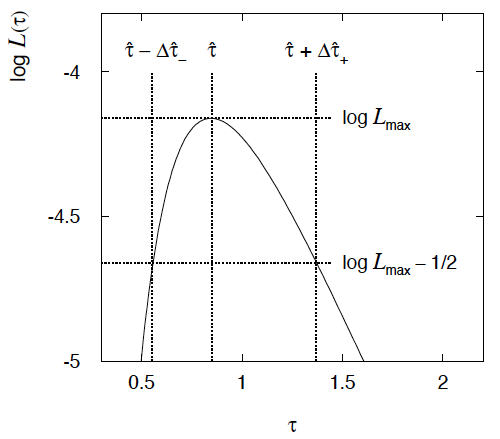 Our exponential 
example, now with
only n = 5 events.
Can report ML estimate
with approx. confidence
interval from ln Lmax – 1/2
as “asymmetric error bar”:
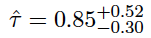 G. Cowan / RHUL Physics
Introduction to the Terascale / Statistics Lecture 2
20
Multiparameter case
For increasing number of parameters, CL = 1 – α decreases for
confidence region determined by a given
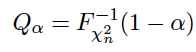 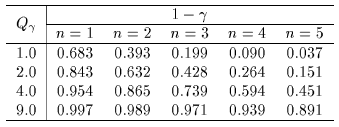 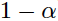 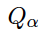 G. Cowan / RHUL Physics
Introduction to the Terascale / Statistics Lecture 2
21
Multiparameter case (cont.)
Equivalently, Qα increases with n for a given CL = 1 – α.
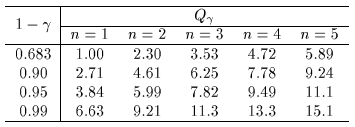 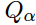 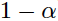 G. Cowan / RHUL Physics
Introduction to the Terascale / Statistics Lecture 2
22
Summary
Here only time to talk about a limited number of topics:
	Hypothesis tests
	p-values
	Confidence intervals, regions, limits...

Going further:
	Machine Learning
	Bayesian methods
	Systematic uncertainties
	...

For some exercises and software, see:
https://www.pp.rhul.ac.uk/~cowan/stat/exercises/cowan_stat_exercises.pdf
G. Cowan / RHUL Physics
Introduction to the Terascale / Statistics Lecture 2
23
Extra slides
G. Cowan / RHUL Physics
Introduction to the Terascale / Statistics Lecture 2
24
MLE example:  parameter of exponential pdf
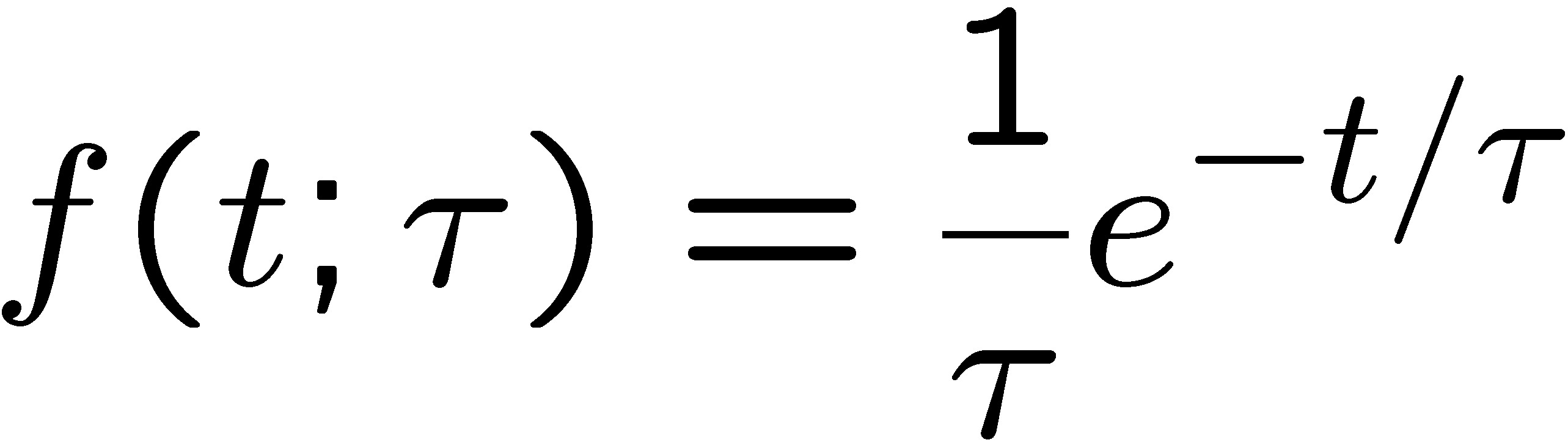 Consider exponential pdf,
and suppose we have i.i.d. data,
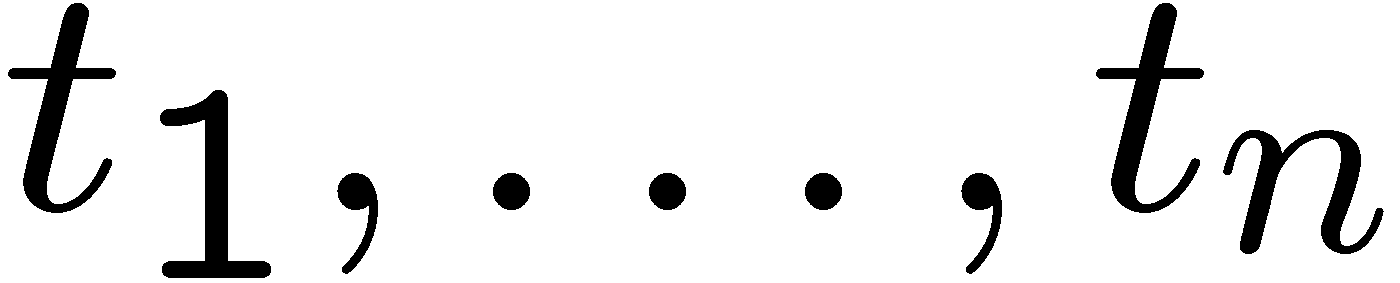 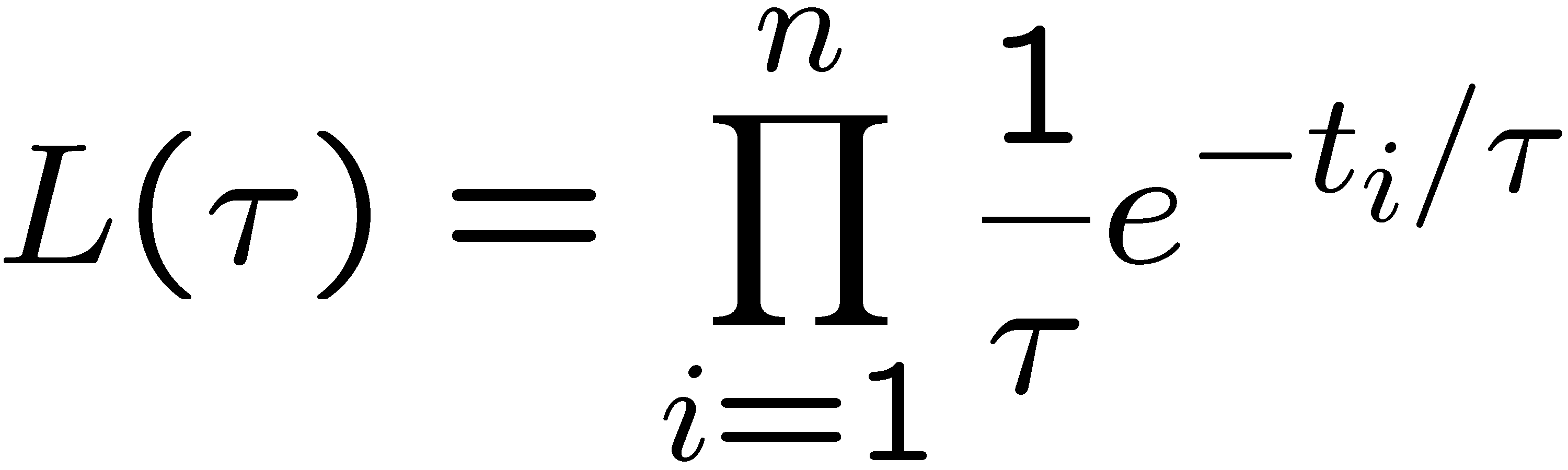 The likelihood function is
The value of τ for which L(τ) is maximum also gives the 
maximum value of its logarithm (the log-likelihood function):
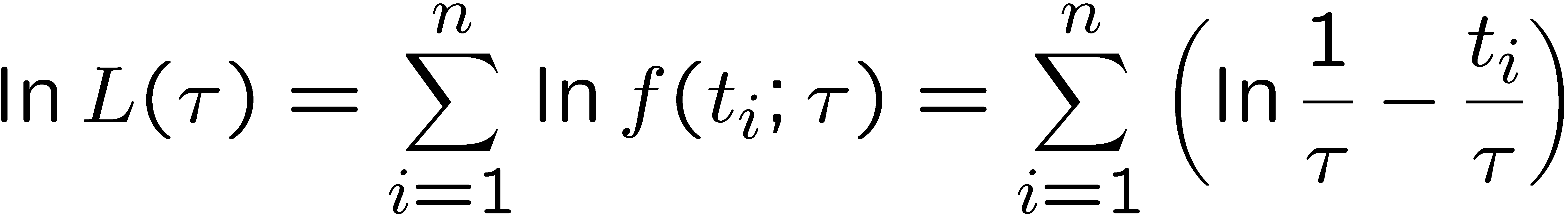 G. Cowan / RHUL Physics
Introduction to the Terascale / Statistics Lecture 2
25
MLE example:  parameter of exponential pdf (2)
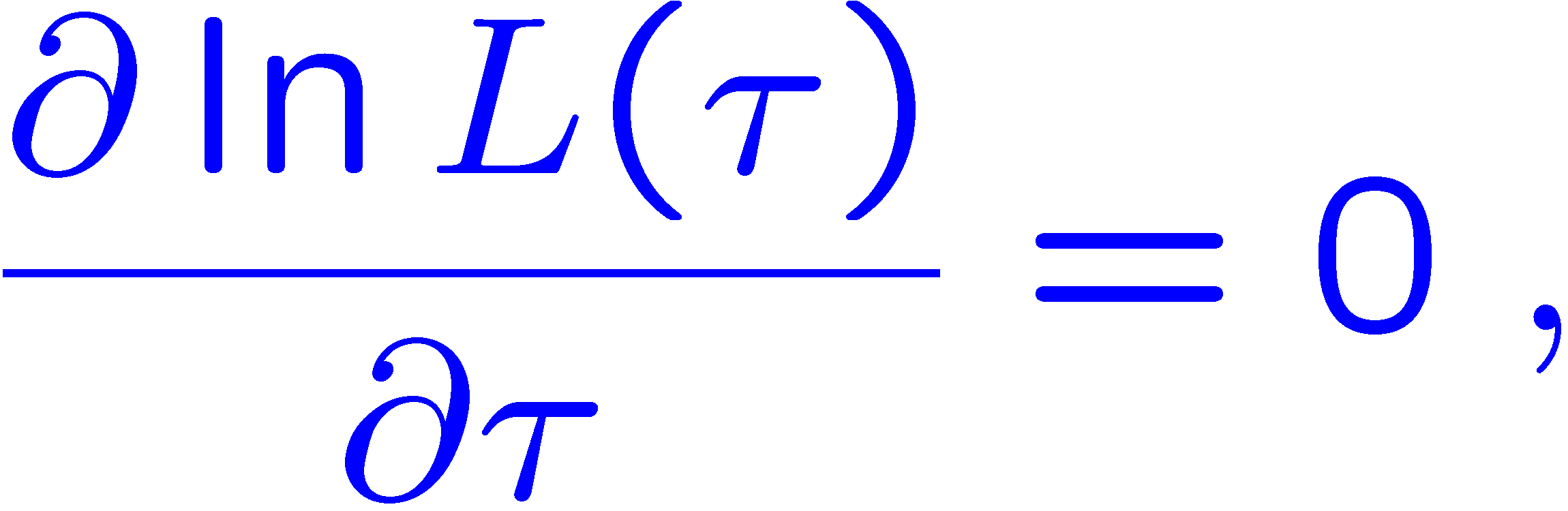 Find its maximum by setting
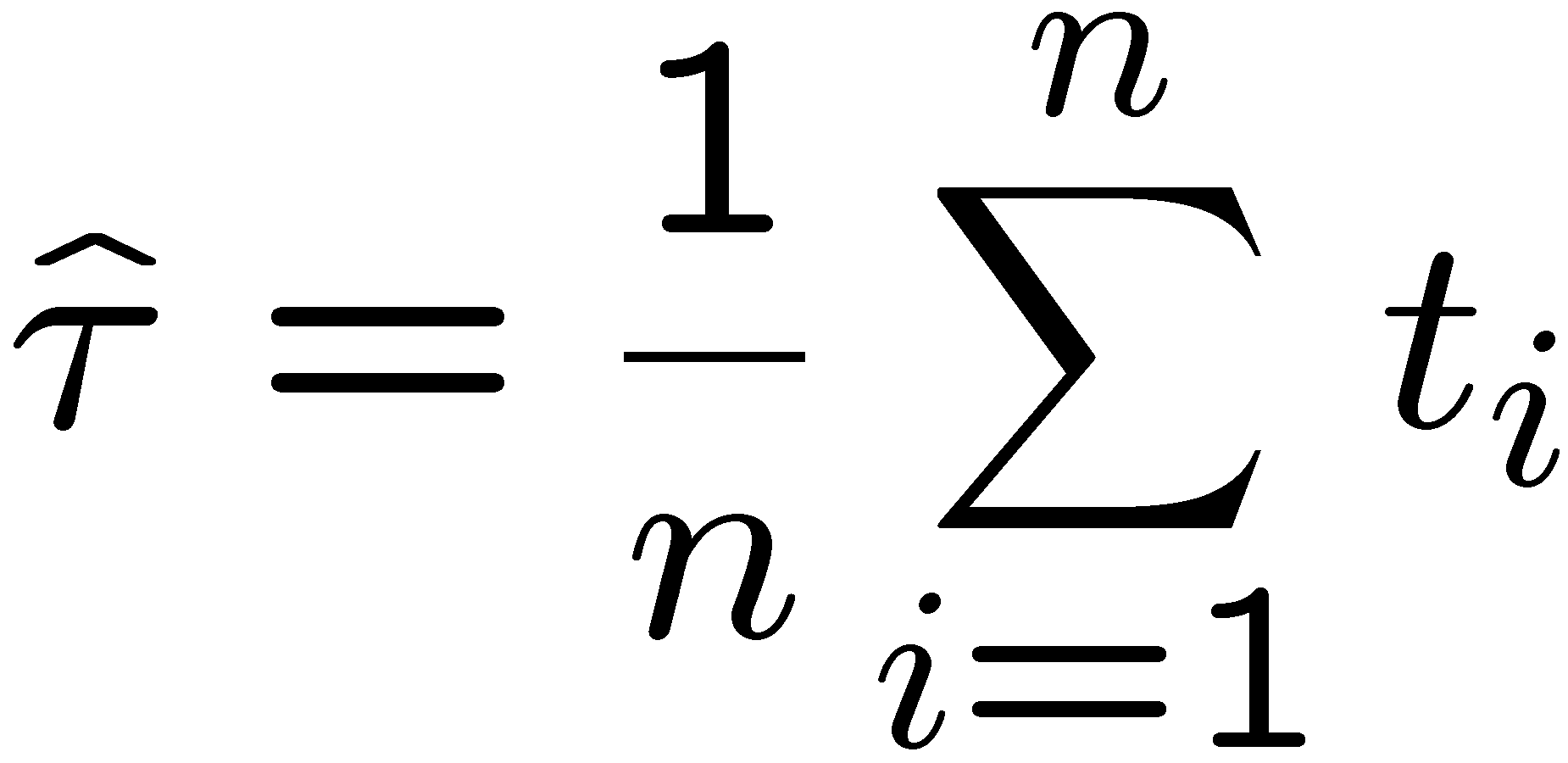 →
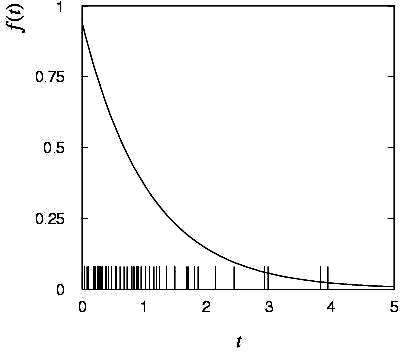 Monte Carlo test:  
	generate 50  values
	using τ = 1:

We find the ML estimate:
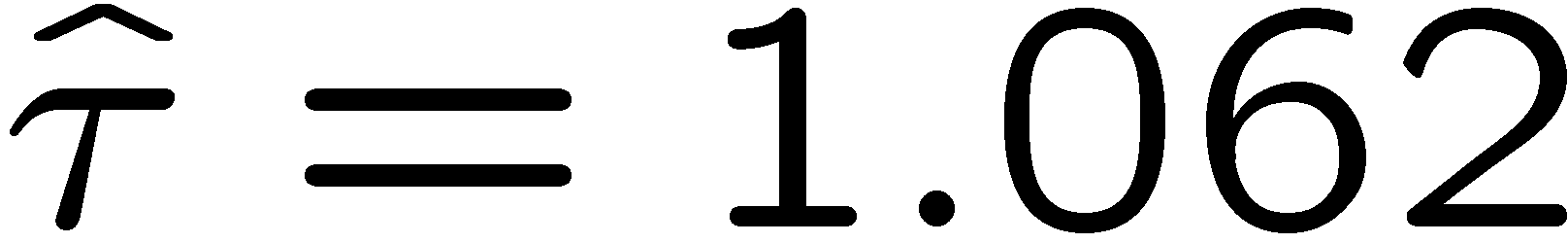 G. Cowan / RHUL Physics
Introduction to the Terascale / Statistics Lecture 2
26
MLE example:  parameter of exponential pdf (3)
For the exponential distribution one has for mean, variance:
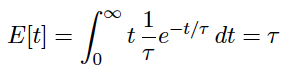 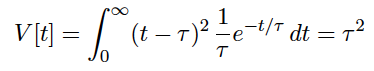 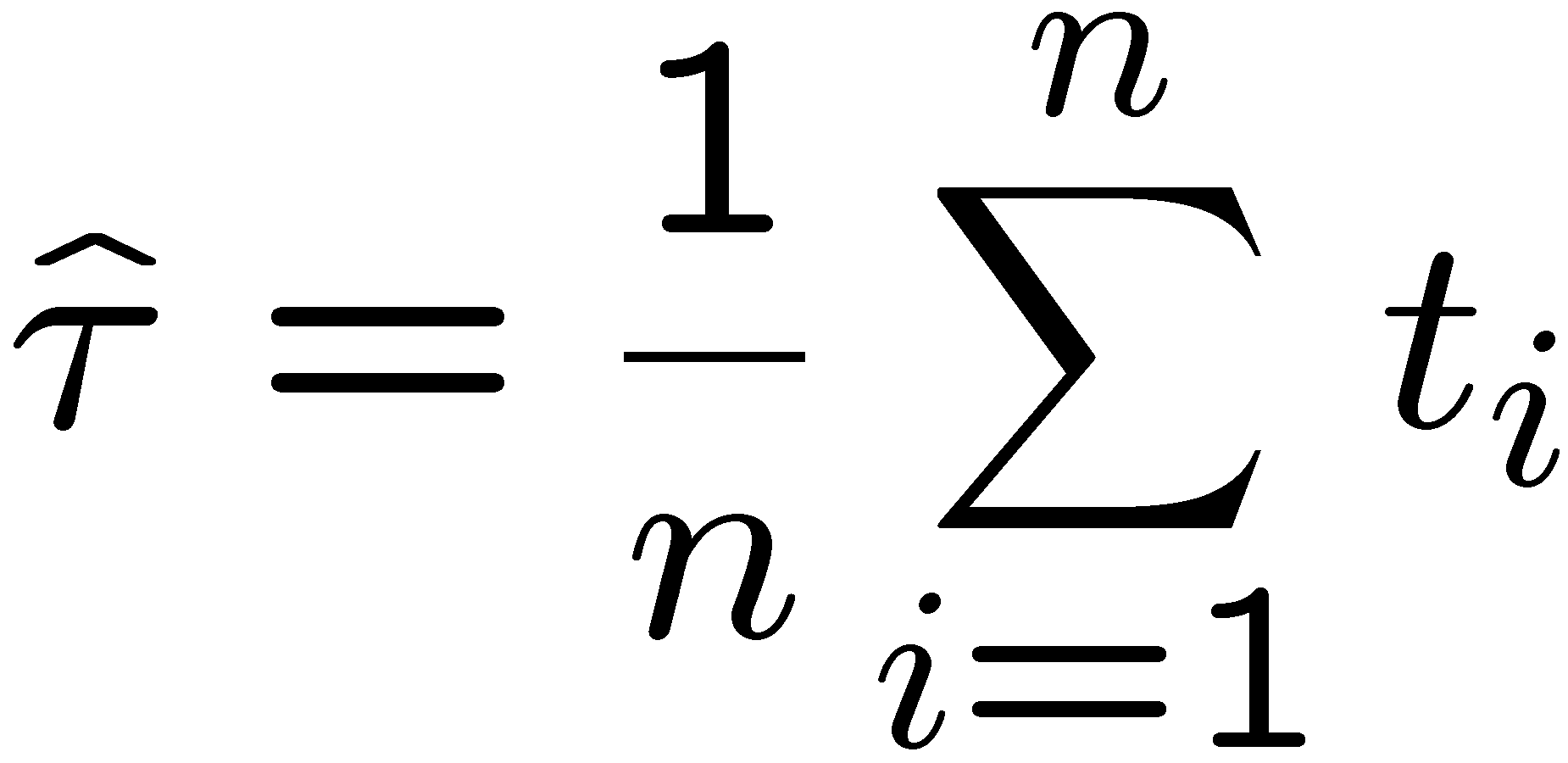 we therefore find
For the MLE
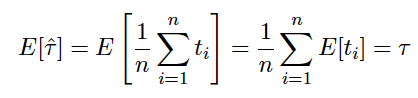 →
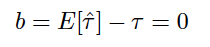 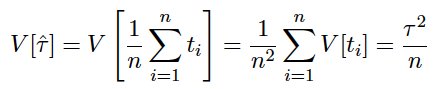 →
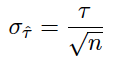 G. Cowan / RHUL Physics
Introduction to the Terascale / Statistics Lecture 2
27
Variance of estimators:  Monte Carlo method
Having estimated our parameter we now need to report its
‘statistical error’, i.e., how widely distributed would estimates
be if we were to repeat the entire measurement many times.
One way to do this would be to simulate the entire experiment
many times with a Monte Carlo program (use ML estimate for MC).
For exponential example, from 
sample variance of estimates
we find:
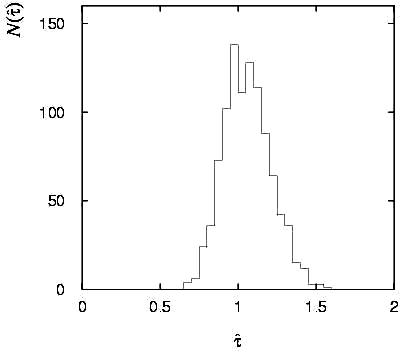 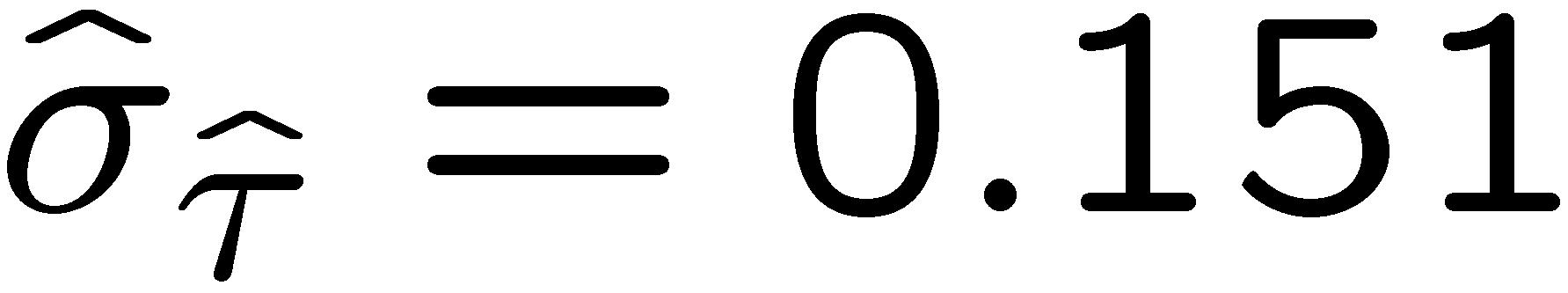 Note distribution of estimates is roughly
Gaussian − (almost) always true for 
ML in large sample limit.
G. Cowan / RHUL Physics
Introduction to the Terascale / Statistics Lecture 2
28
Variance of estimators from information inequality
The information inequality (RCF) sets a lower bound on the 
variance of any estimator (not only ML):
Minimum Variance
Bound (MVB)
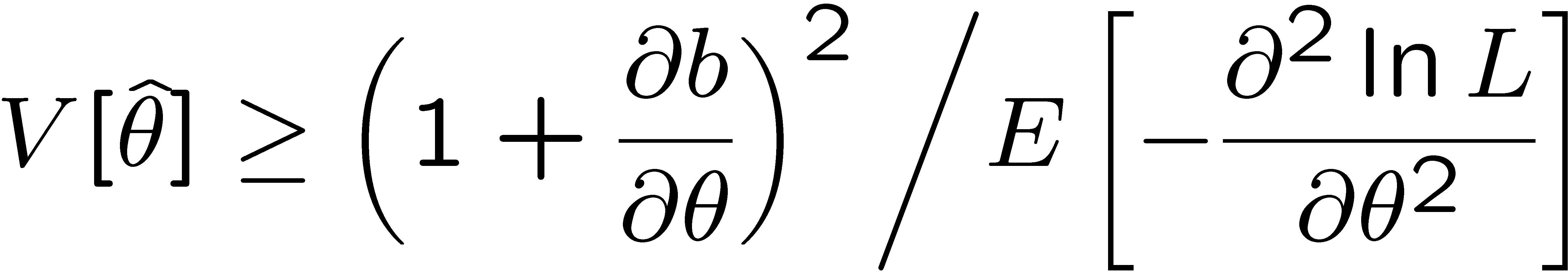 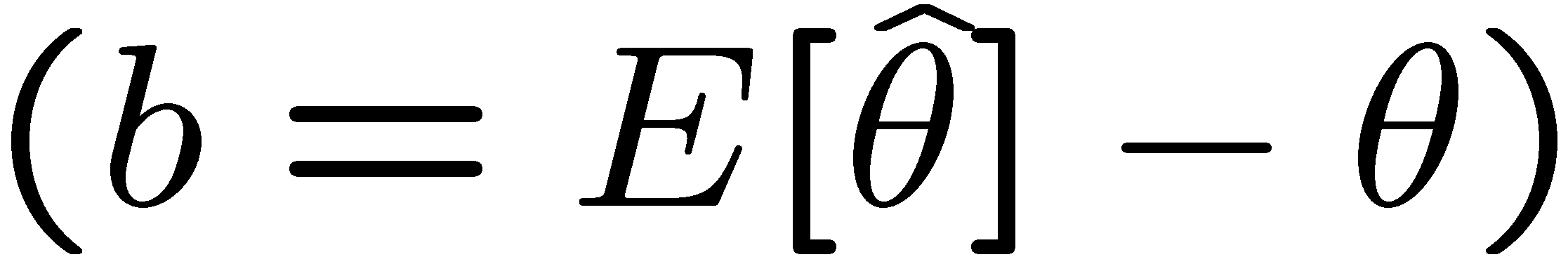 Often the bias b is small, and equality either holds exactly or
is a good approximation (e.g. large data sample limit).   Then,
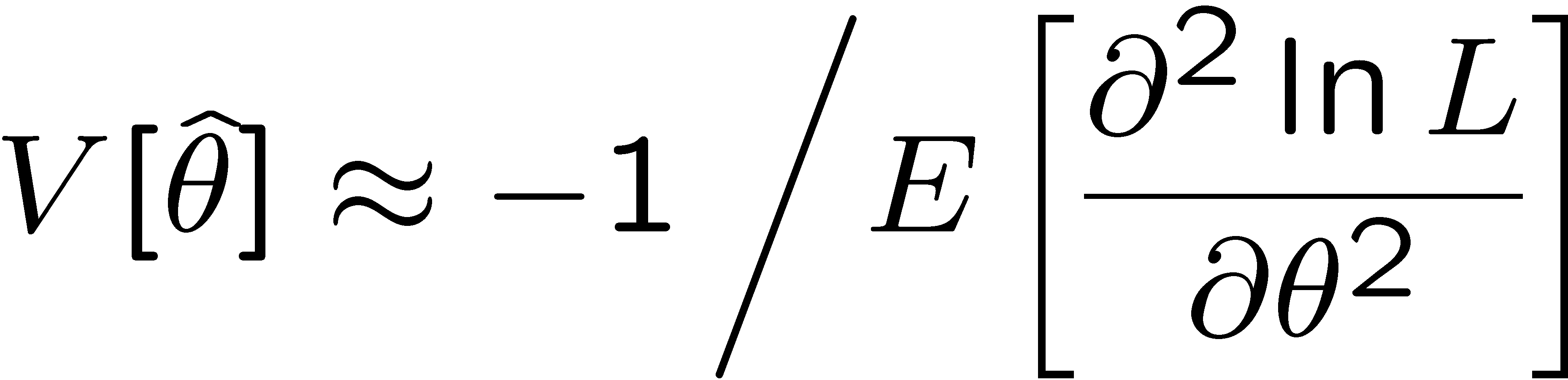 Estimate this using the 2nd derivative of  ln L at its maximum:
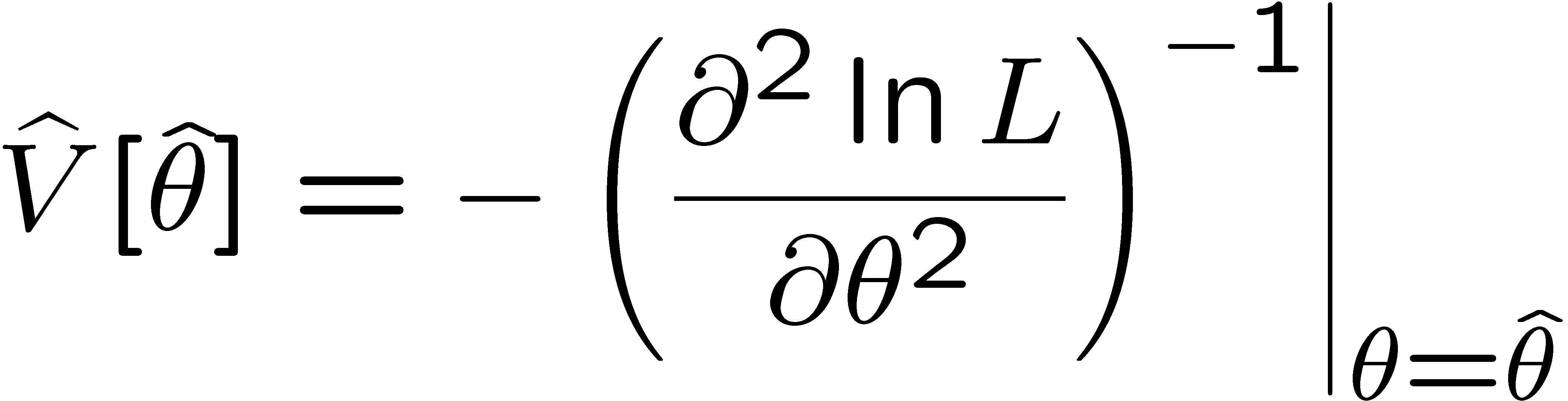 G. Cowan / RHUL Physics
Introduction to the Terascale / Statistics Lecture 2
29
MVB for MLE of exponential parameter
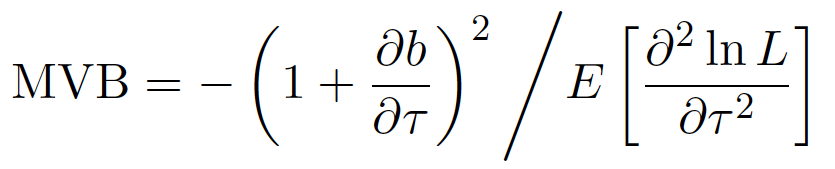 Find
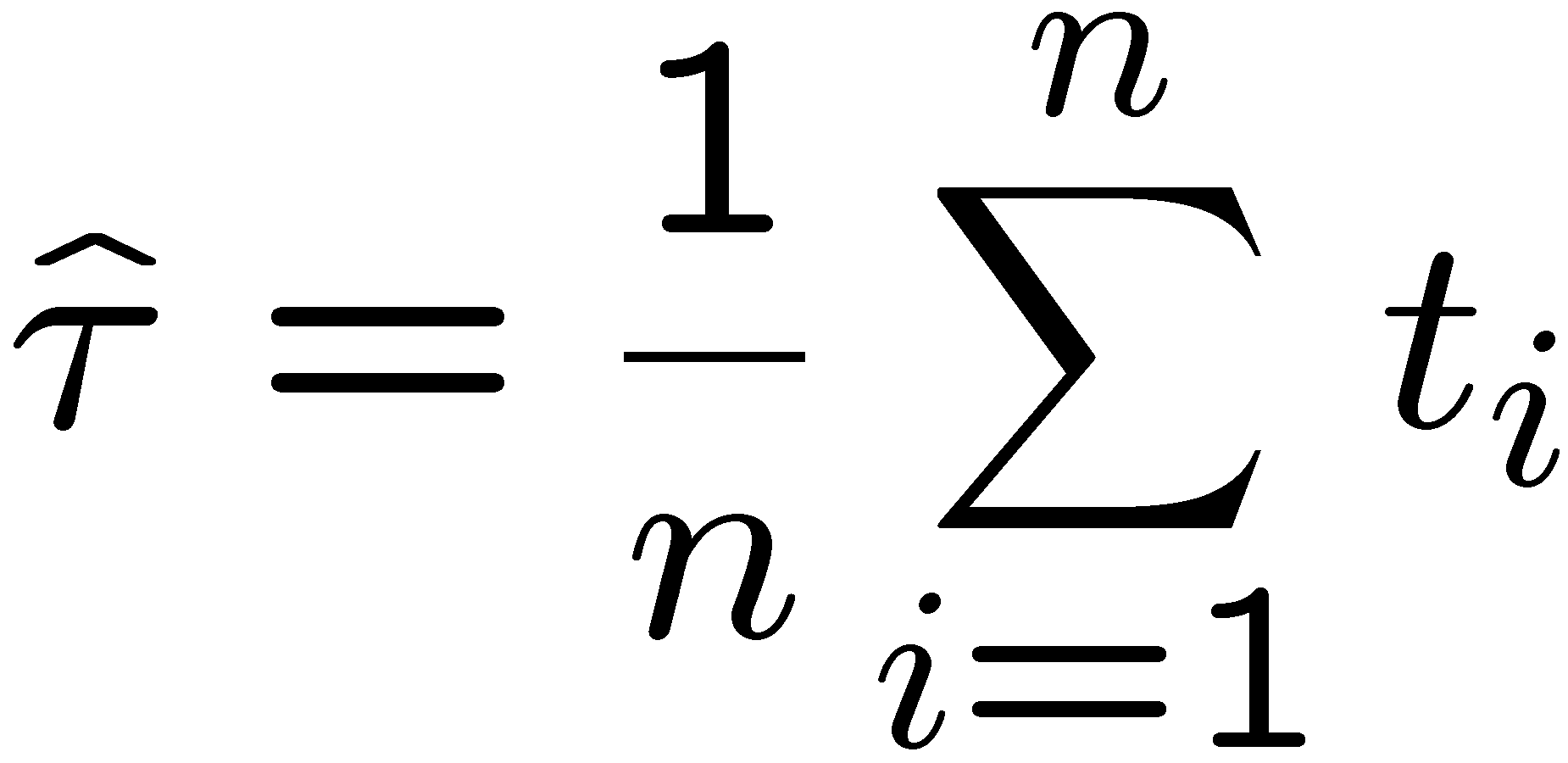 We found for the exponential parameter the MLE
and we showed b = 0, hence 𝜕b/𝜕τ = 0.
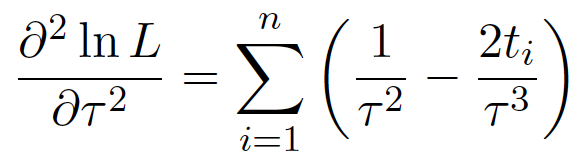 We find
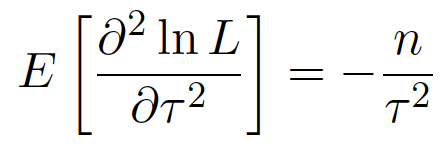 and since E[ti] = τ  for all i,
,
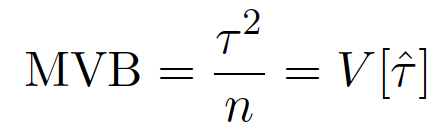 and therefore
(Here MLE is “efficient”).
.
G. Cowan / RHUL Physics
Introduction to the Terascale / Statistics Lecture 2
30
Variance of estimators: graphical method
Expand ln L(θ) about its maximum:
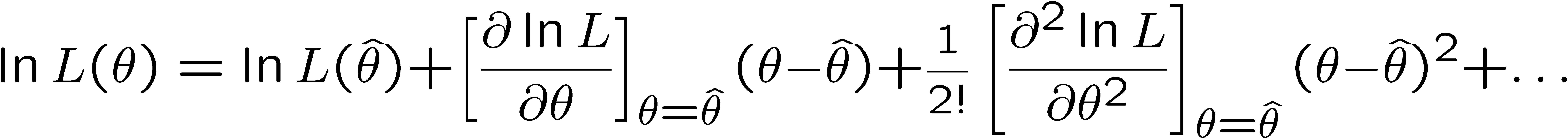 First term is ln Lmax, second term is zero, for third term use 
information inequality (assume equality):
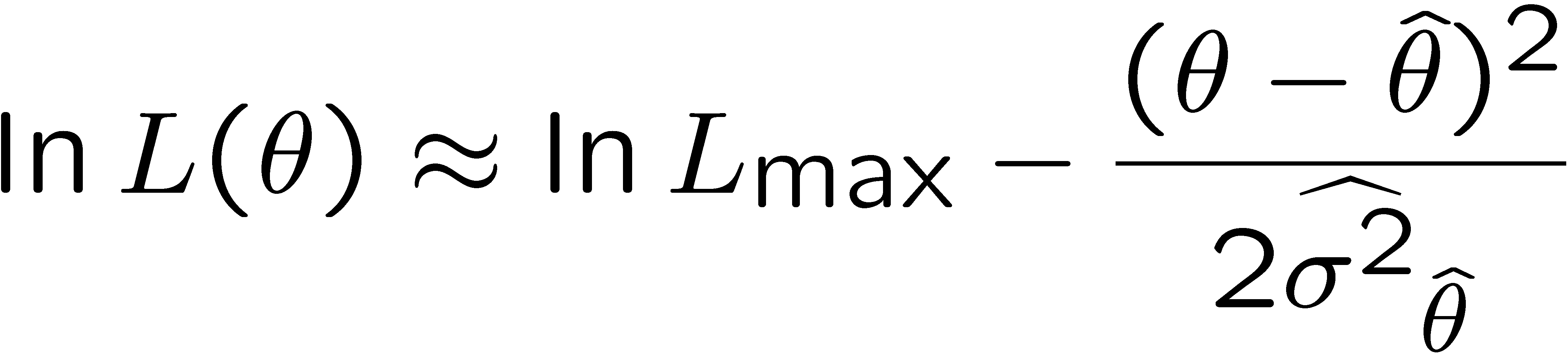 i.e.,
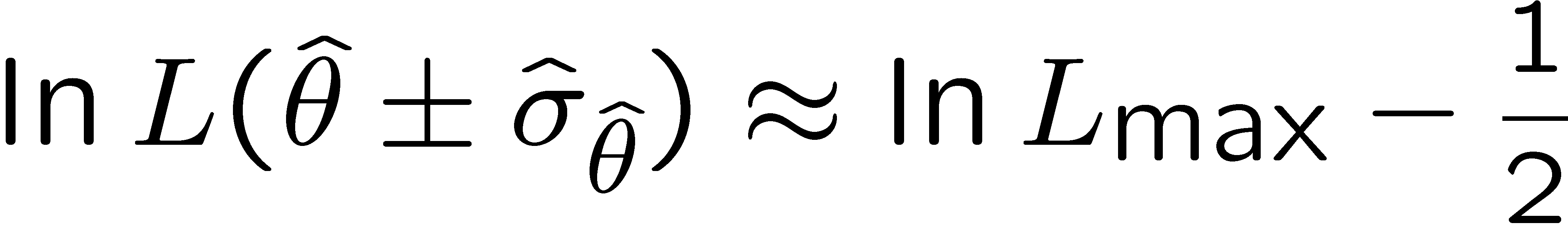 →  to get
, change θ away from
until ln L decreases by 1/2.
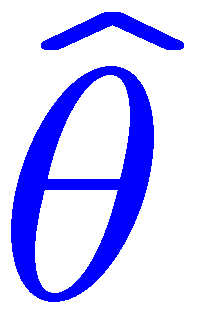 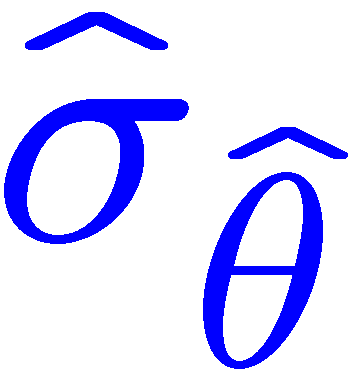 G. Cowan / RHUL Physics
Introduction to the Terascale / Statistics Lecture 2
31
Example of variance by graphical method
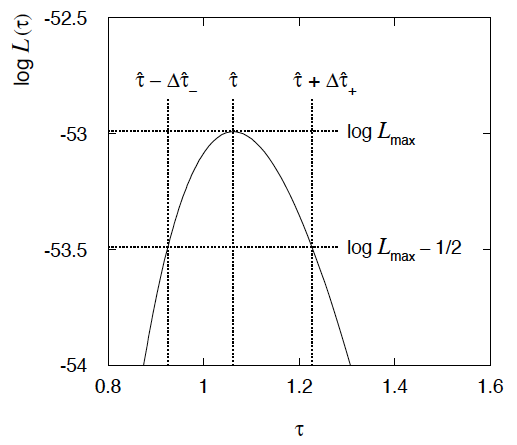 ML example with exponential:
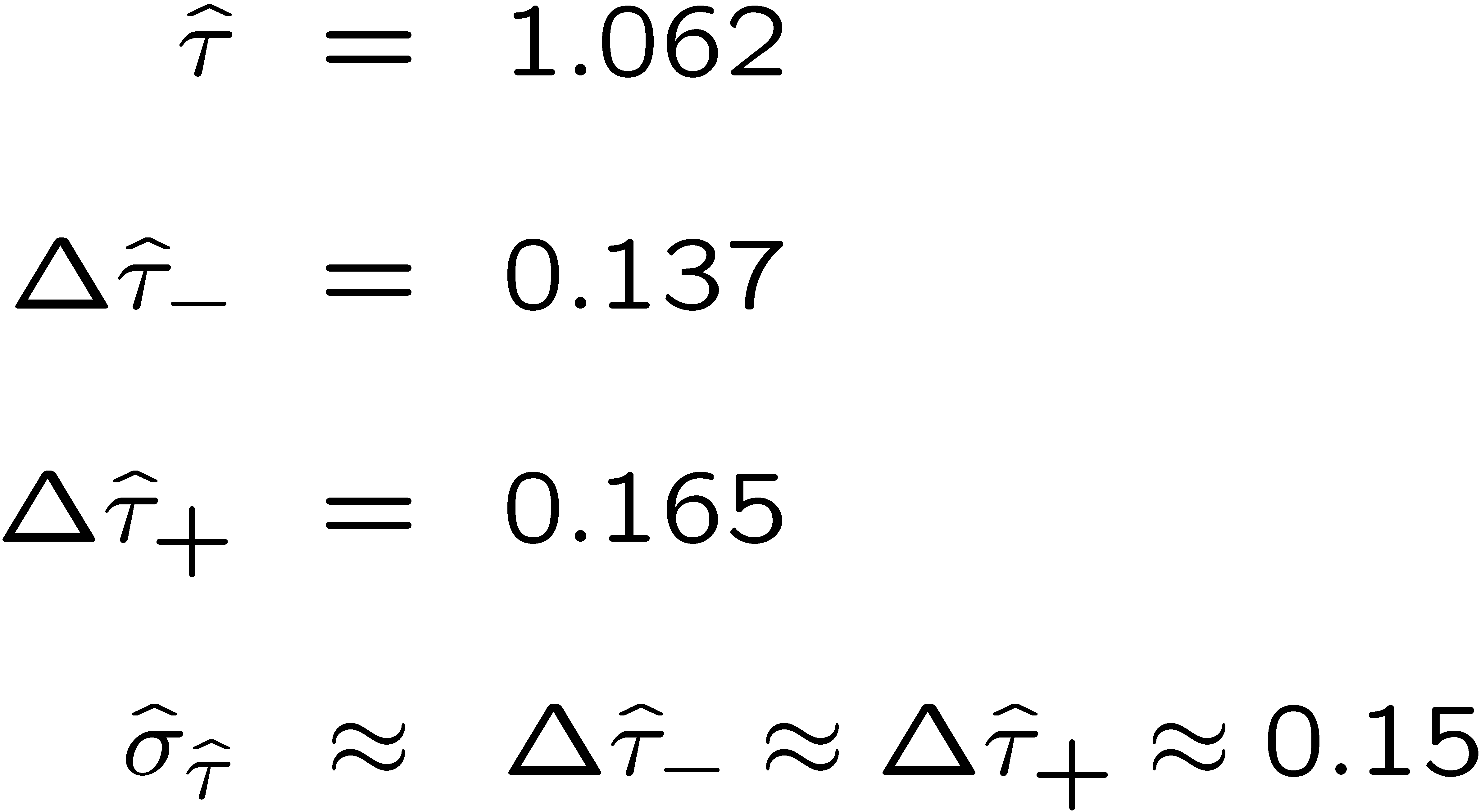 Not quite parabolic ln L since finite sample size (n = 50).
G. Cowan / RHUL Physics
Introduction to the Terascale / Statistics Lecture 2
32